Module 1:Database and Instance
Overview
Defining a Database and an Instance
Introduce Microsoft’s and Oracle’s Implementations of a Database and an Instance
Understand Client Interaction 
Key Database and Instance Limitations
Concept of Database and Instance
Database Management System (DBMS) encompasses database and instance
A Database is a set of physical files that store application and system data
An instance consists of the hardware resources of the system (primarily memory and CPU utilization) that facilitates data access for the end-user
Database and Instance Implementations
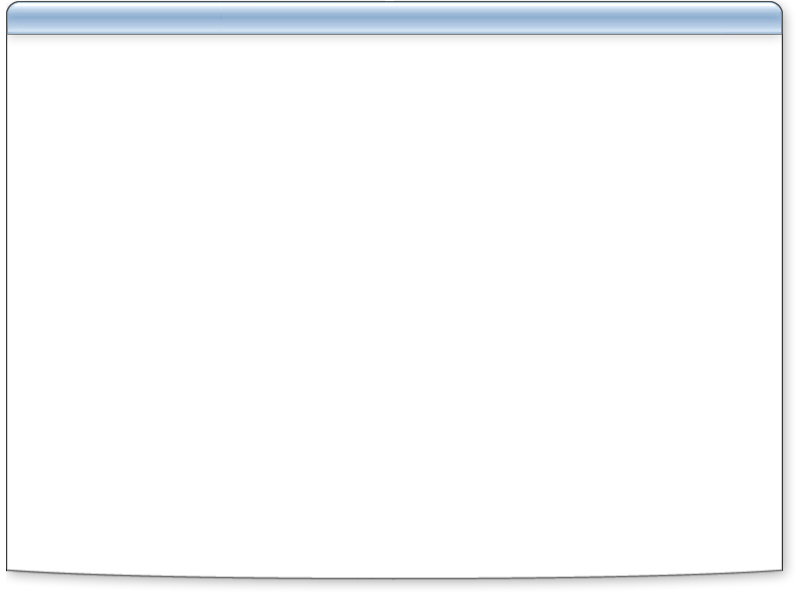 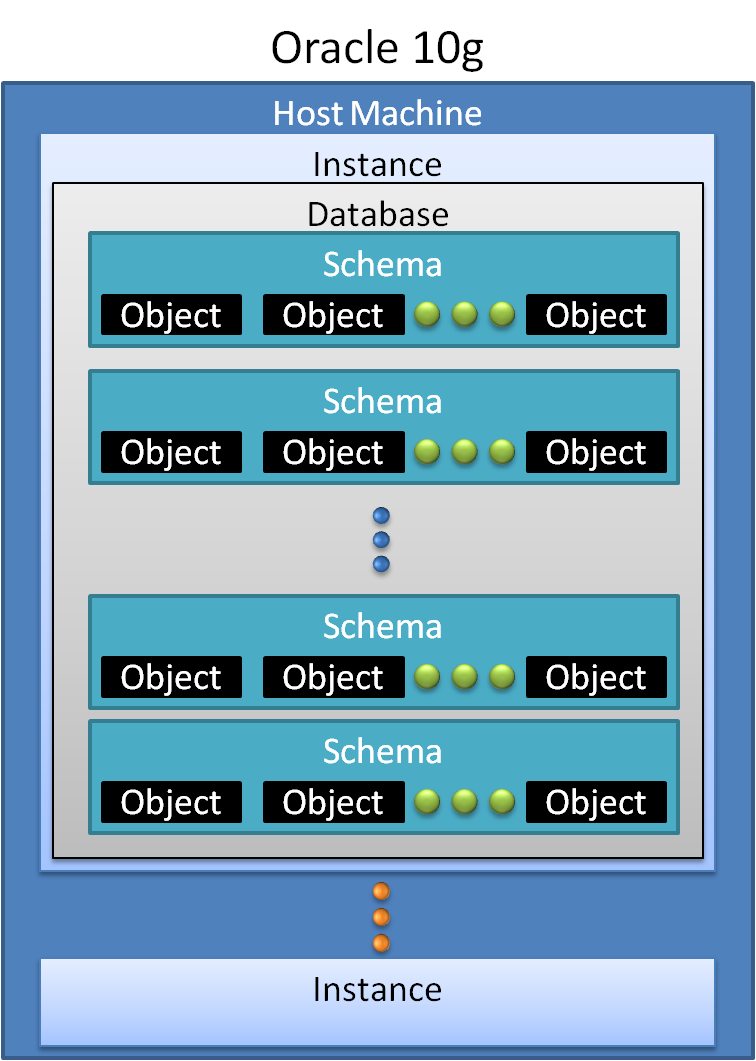 Database and Instance Implementations
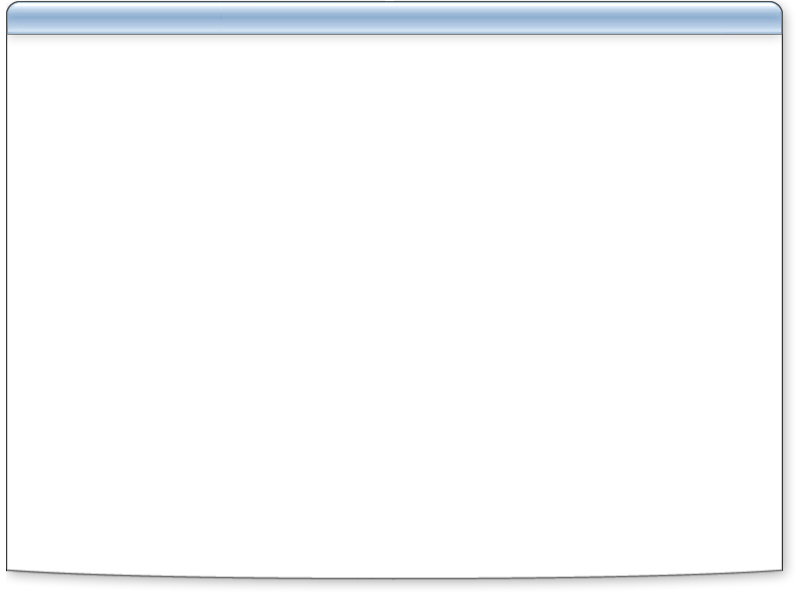 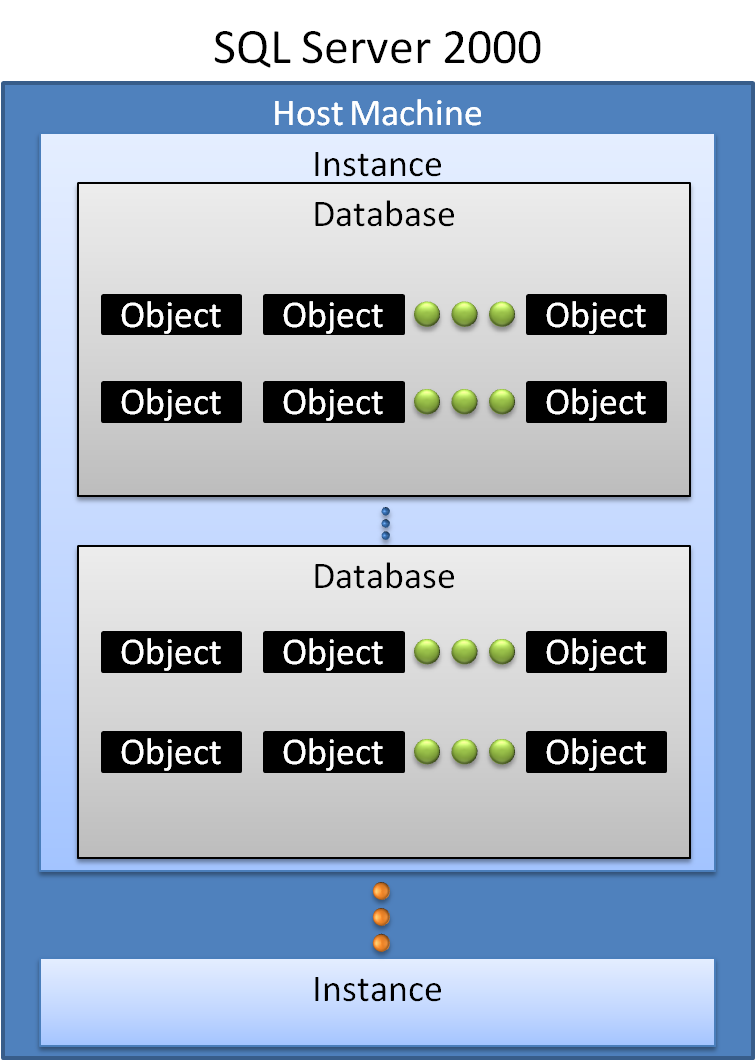 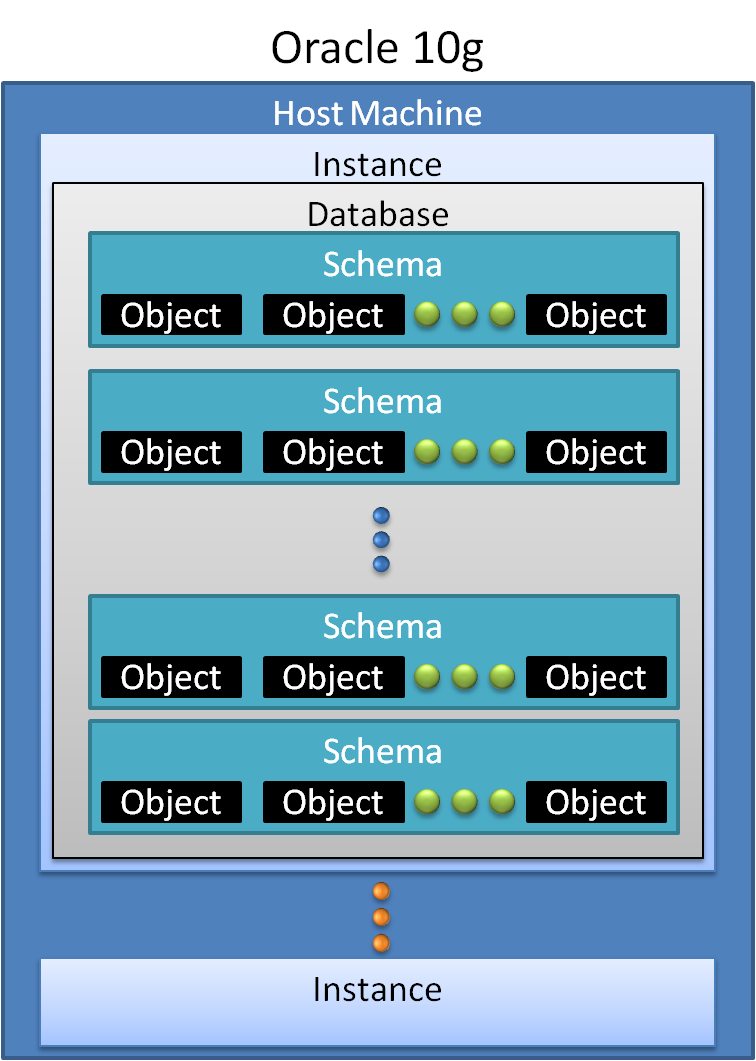 Database and Instance Implementations
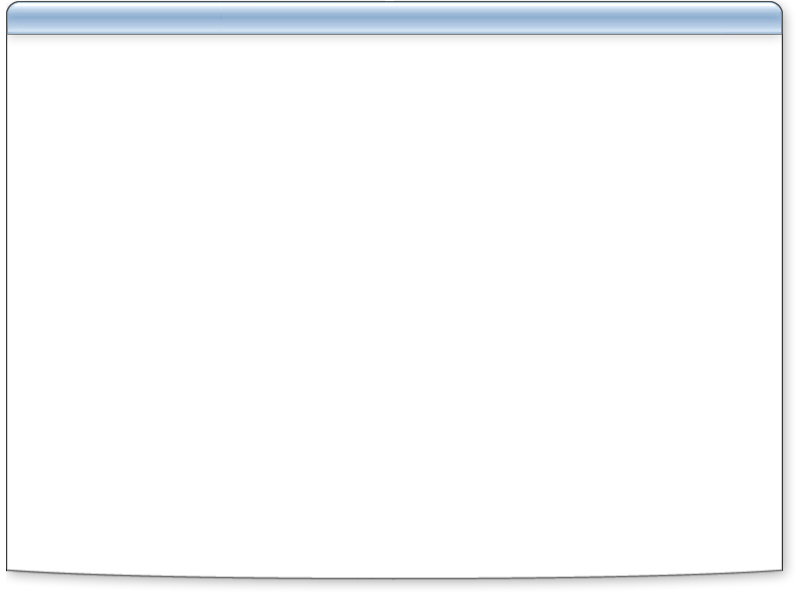 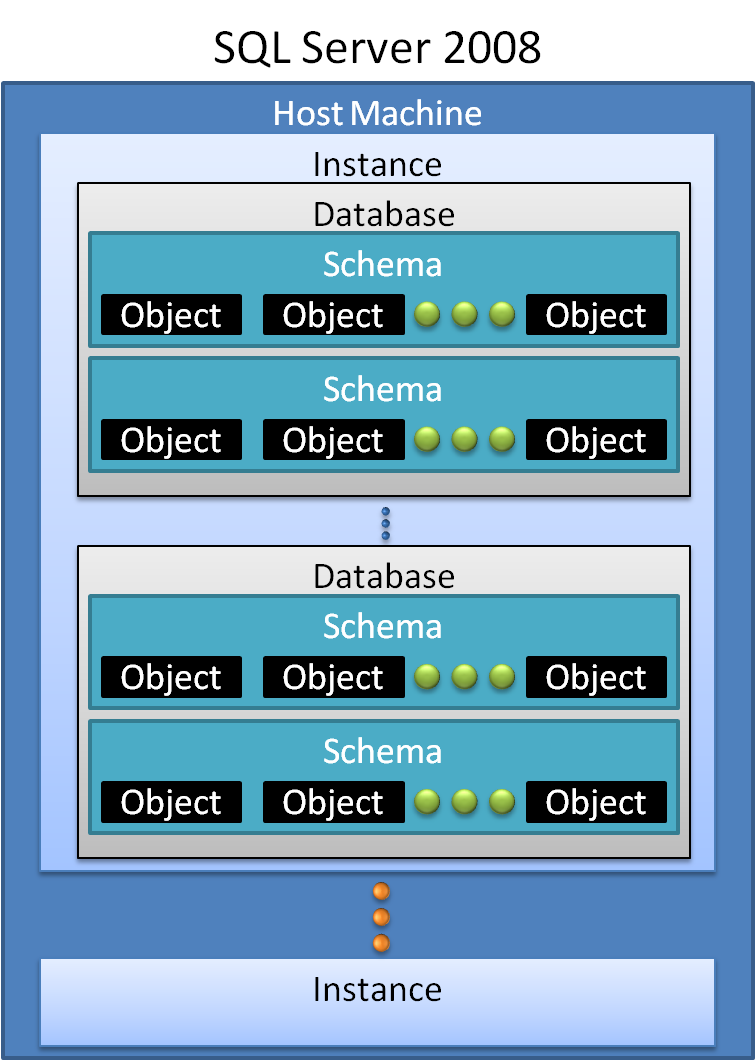 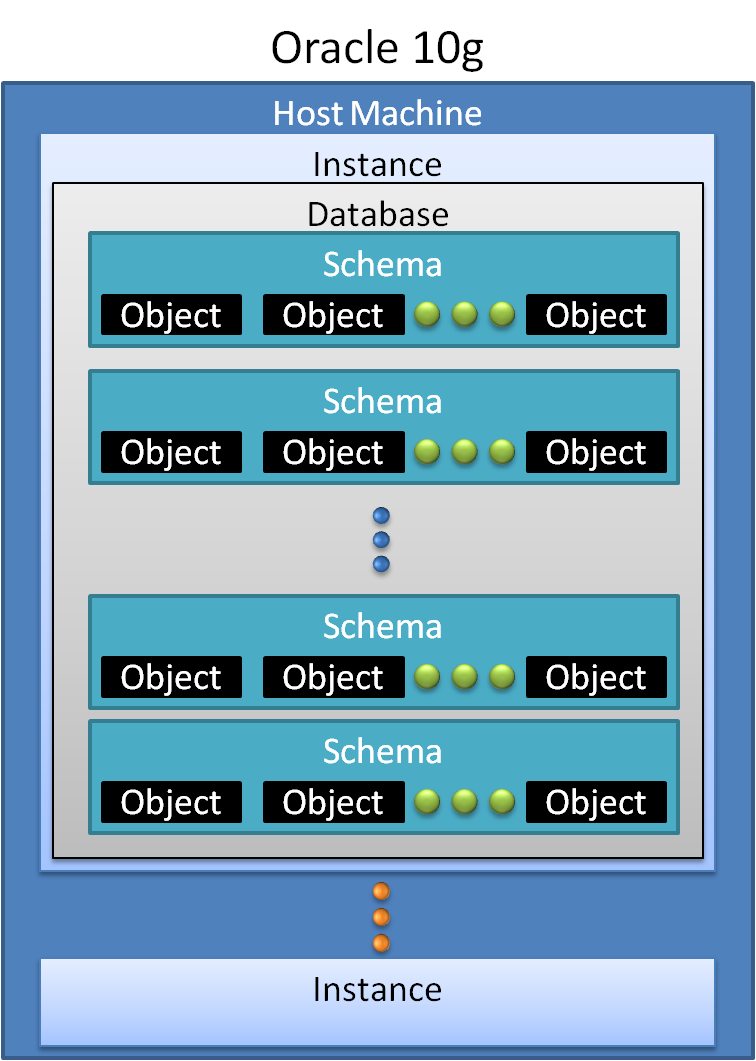 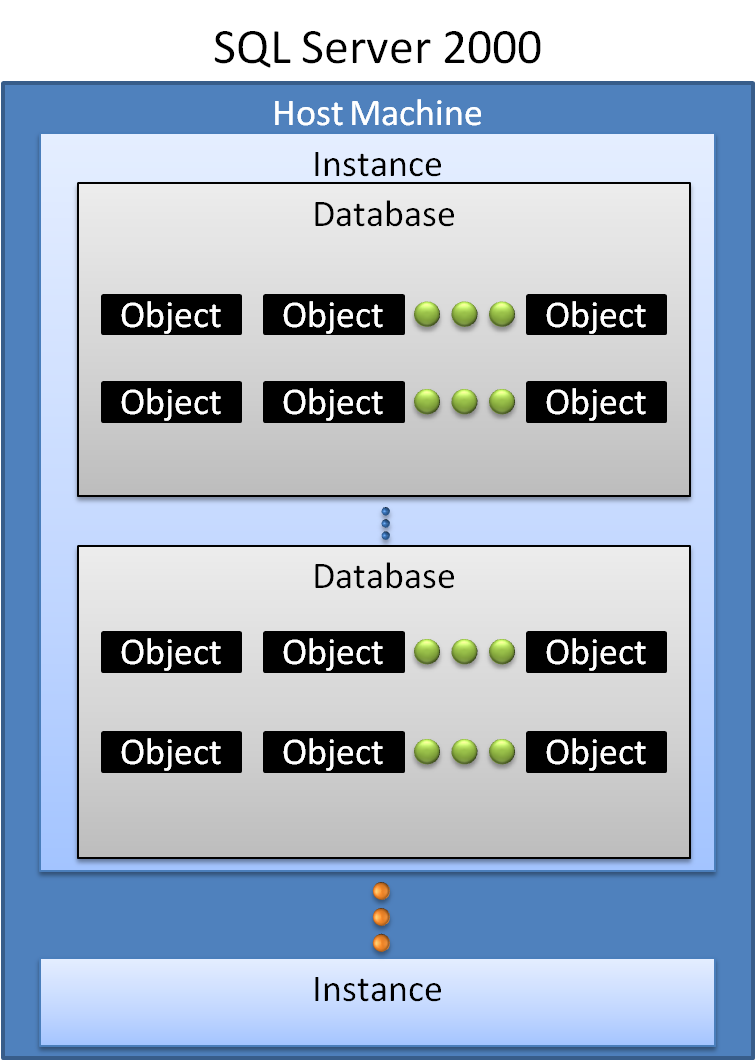 Demonstration: Understanding the SQL Server Instance Environment
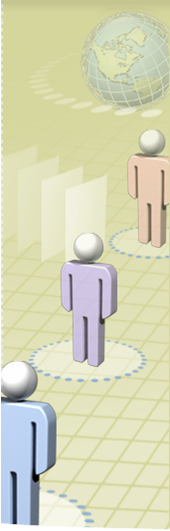 In this demonstration you will see how to:
Stop and start service using the SQL Server Configuration Manager
Stop and start services using the command prompt
Connect to a database engine
View the properties of an instance in Configuration Manager
Review a database in object explorer
Connect to another database engine
Review associated registry keys for SQL Server installations
Storage
System
Storage
System
Application Layer
-------------
SQL Server Network Interface protocol 
layer
-------------
SNAC network libraries
Application Layer
-------------
Oracle Net Foundation Layer
-------------
Oracle Protocol Support Layer
Client
Person
Client
Person
Data Storage
Data Storage
Client
System
Client
System
Database Server
 Engine
Database Server
Relational Engine
--------------
Tabular Data Stream  (TDS) Packet
------------
SQL Server Network Interface (SNI)
Layer
Oracle Instance
--------------
Oracle Net Foundation Layer
------------
Oracle Protocol Support
Layer
TDS Endpoint
Listener (defined by listener.ora,
may implement TNSnames.ora)
Client Interaction with Database and Instance
Oracle
Connections
SQL Server
Connections
Key components in the interaction of the user (client) with the database environment
Demonstration: Reviewing Network Connections
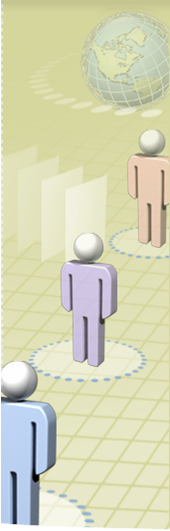 In this demonstration you will see how to:
Analyze network protocols
Review TCP/IP settings
Analyze client protocols
Database Capacities
A brief look at Oracle and SQL Server 2008 maximum capacity specifications
Review
Provided a definition for the database and how it is more specialized than normal file system.
Differentiated the instance from the database and looked at the high level components of each DBMS.
Both DBMS systems rely on network protocols, listeners, and client software that allow communications in a database environment.
Each of the DBMS provide large resource capacities for applications using the Microsoft Windows operating system.